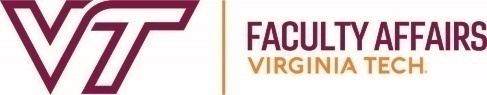 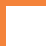 Promotion to professor workshop
November 2, 2022
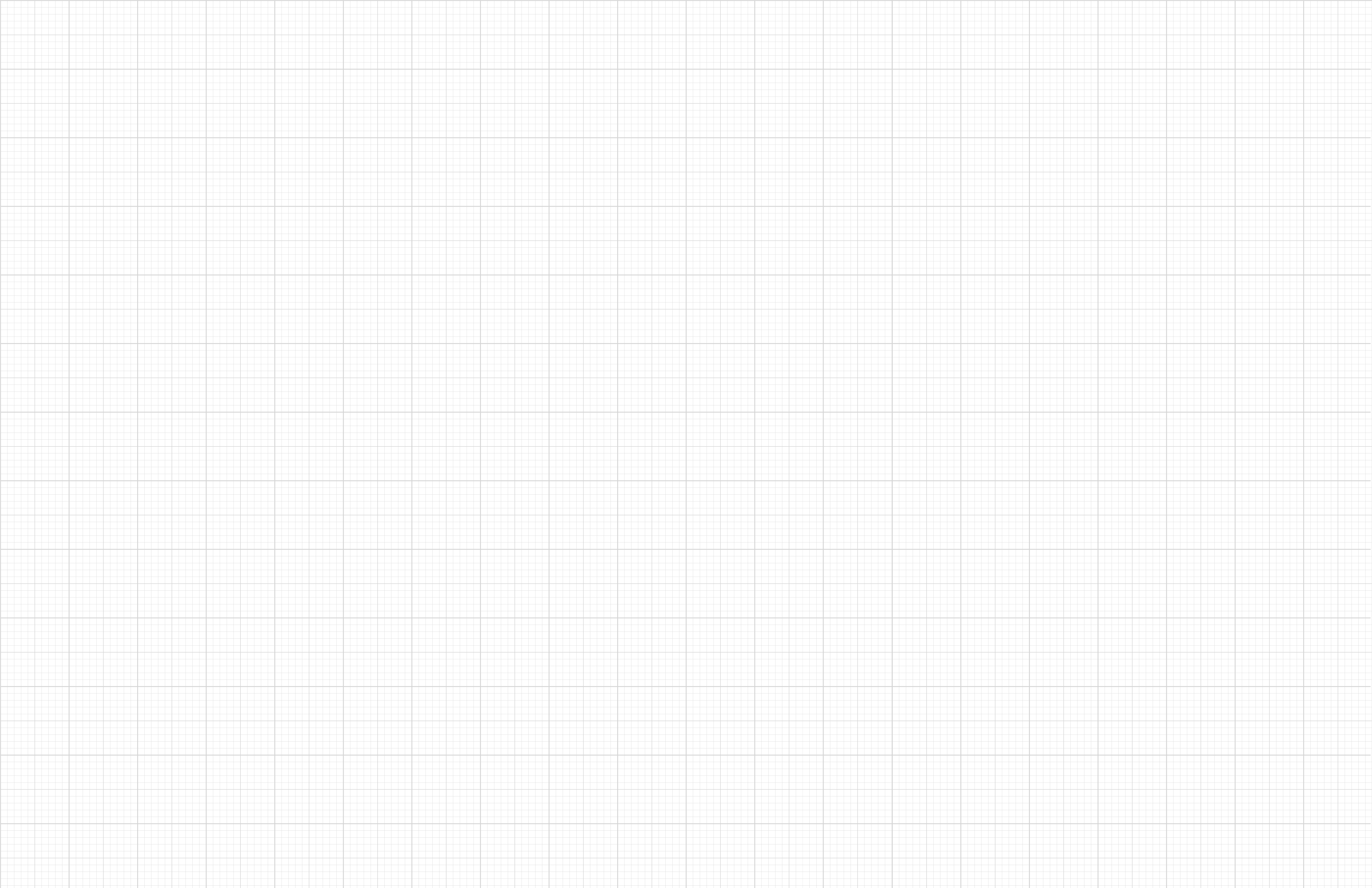 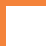 AGENDA
Time in Rank
Process Review
Provost Perspective
Dean Perspective
University Committee Perspective
Views from Recently Promoted Faculty
Questions and discussion
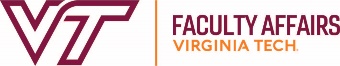 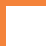 speakers
Ron Fricker, Vice Provost for Faculty affairs

Julie ross, dean, College of engineering

Sheryl ball (University P&T Committee Member), Professor, Department of Economics

Harpreet Dhillon (recently promoted), Professor, 
    department of electrical and Computer engineering

Michael Moehler (recently promoted), professor, 
    department of political science

Michelle Olsen (recently promoted, professor, 
    school of neuroscience
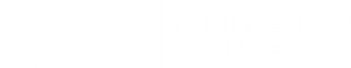 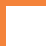 TIME IN RANK BY GENDER
% DISTRIBUTION OF TIME IN RANK FOR PROMOTIONS TO PROFESSOR SINCE 2000
(Individuals promoted from Associate Professor to Professor at Virginia Tech)
WOMEN
Average Years 
in Rank
 8.64
Median Years
 in Rank
 7.00
MEN
Average Years 
in Rank
 7.91
Median Years 
in Rank
 7.00
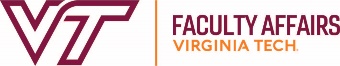 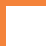 PROMOTION TO PROFESSOR SUCCESS 2012-2022
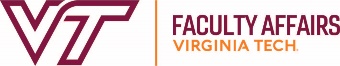 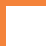 PROMOTION AND TENURE PROCESS
Department Level
College Level
University Level
P&T Comm
Provost
P&T Comm
Dean
Head
P&T Comm
Dossier
BOV
President
External Letters
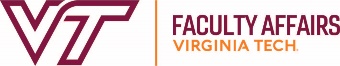 [Speaker Notes: PROMOTION AND TENURE SCHEDULE

April/May		Departments evaluate candidates for promotion
June		External reviewers selected and invited
July/August 	Dossiers completed and sent to external reviewers
October 		Department committee and head review
November		Dossiers sent to college
Dec/Jan		College committee and dean review
Jan/Feb		Dossiers submitted to Provost office from colleges 
		Materials distributed to university committee
March/April		University committee and provost review
April		Provost makes recommendations to President
June		President submits recommendations to BOV
		BOV approval – faculty notified
Sept/Oct		Reception for promoted faculty]
DEPARTMENTAL/COMMITTEE RESPONSIBILTIES
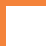 External reviewers should be chosen by department committee/department head, with minority suggested by candidate
External reviewers should be professors from competitive and aspirational peer universities and appropriate other institutions (e.g., government)
Department head’s letter should address the expectations for the candidate’s promotion in the context of departmental standards and candidate’s assignment in:
Research, scholarship and/or creative achievements
Teaching and instruction
Service and outreach 
Committee letters should address major points of discussion, both positive and negative
All letters should address major points emphasized by external reviewers
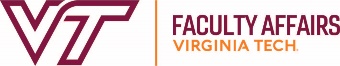 KEY RESOURCES
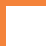 Colleagues
Professors in your department/school
Department head, chair, or school director
Members of the departmental P&T committee
Mentors and other professional colleagues

References
Faculty Handbook, chapter 3
Provost’s website
Promotion and Tenure Guidelines
Dossier Template and Cover Page
College and/or departmental expectations and procedural documents
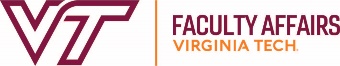 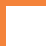 PROVOST’S PERSPECTIVE
Promotion to professor reserved for those whose achievements are broad and noteworthy
National and/or international distinction and leadership
Excellence in research, scholarship, and/or creative achievement
High level of competence in instruction, outreach, and service
Faculty Handbook (section 3.1.3):
“…appointment to the rank of professor is contingent on national or international recognition as an outstanding scholar and educator.”
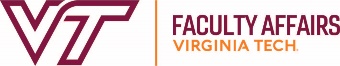 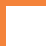 Dean’s PERSPECTIVE
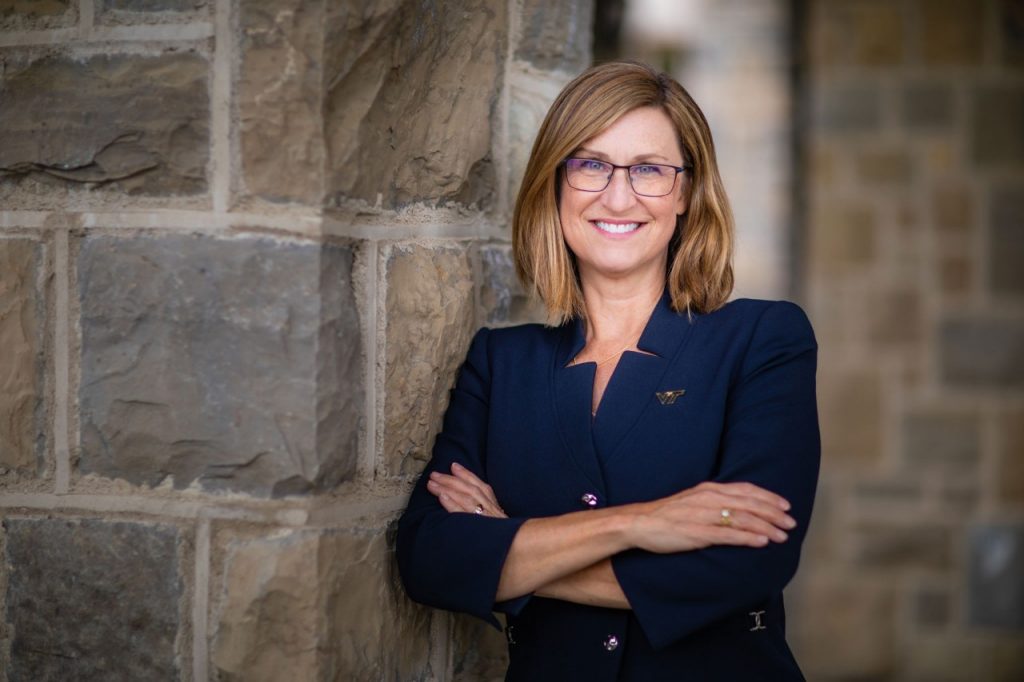 Julie Ross
College of Engineering
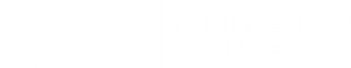 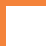 University committee PERSPECTIVE
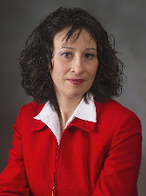 Sheryl Ball
Professor, Department of Economics
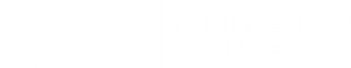 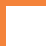 PERSPECTIVEs from recently promoted faculty
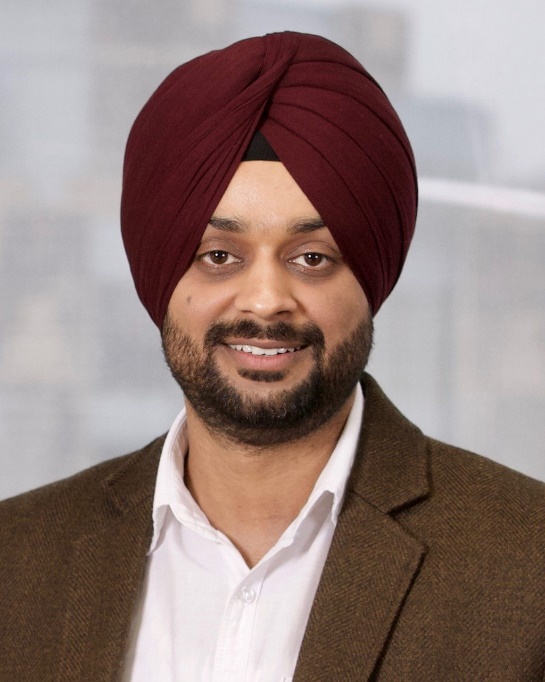 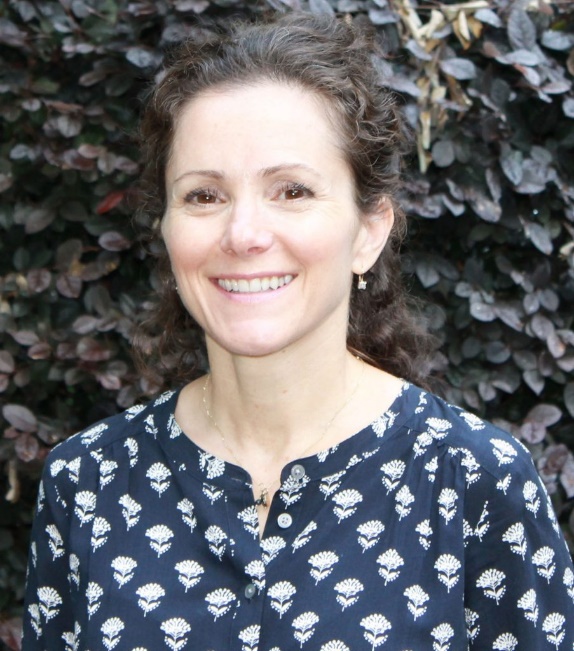 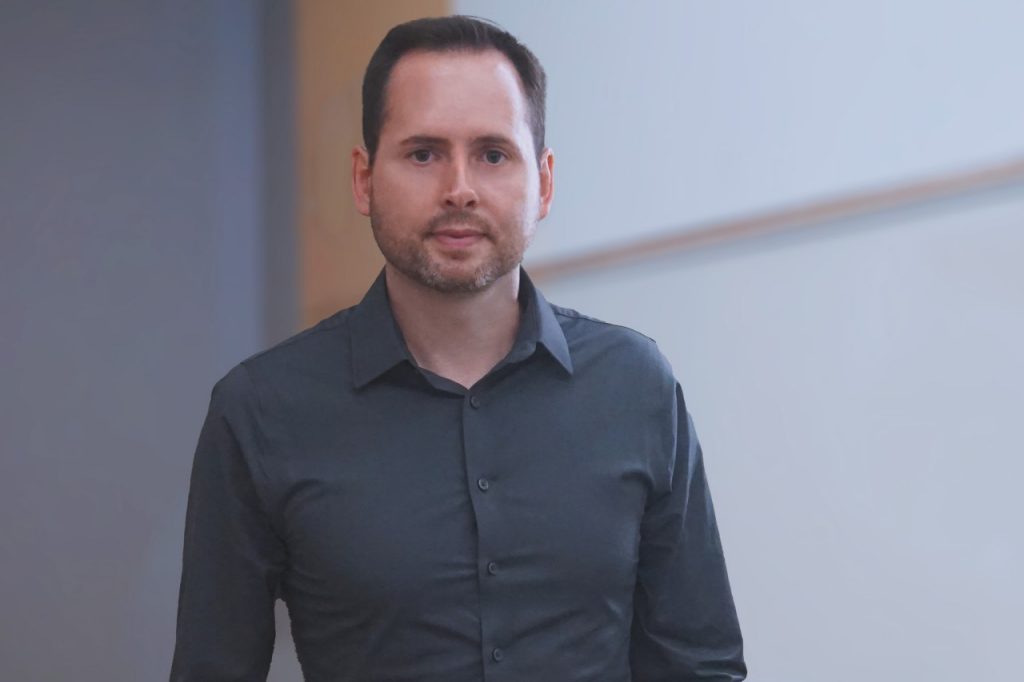 Harpreet Dhillon, Professor
Department of Electrical and Computer Engineering
Michael Moehler, Professor
Department of Political Science 
and Kellogg Center for Philosophy, Politics, and Economics
Michelle Olsen, Professor
School of Neuroscience
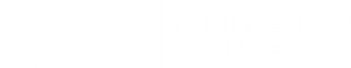 Questions and discussion
Visit the Promotion and Tenure website for more information:
https://faculty.vt.edu/promotion-tenure.html
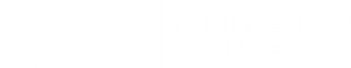